Color Pencil Techniques
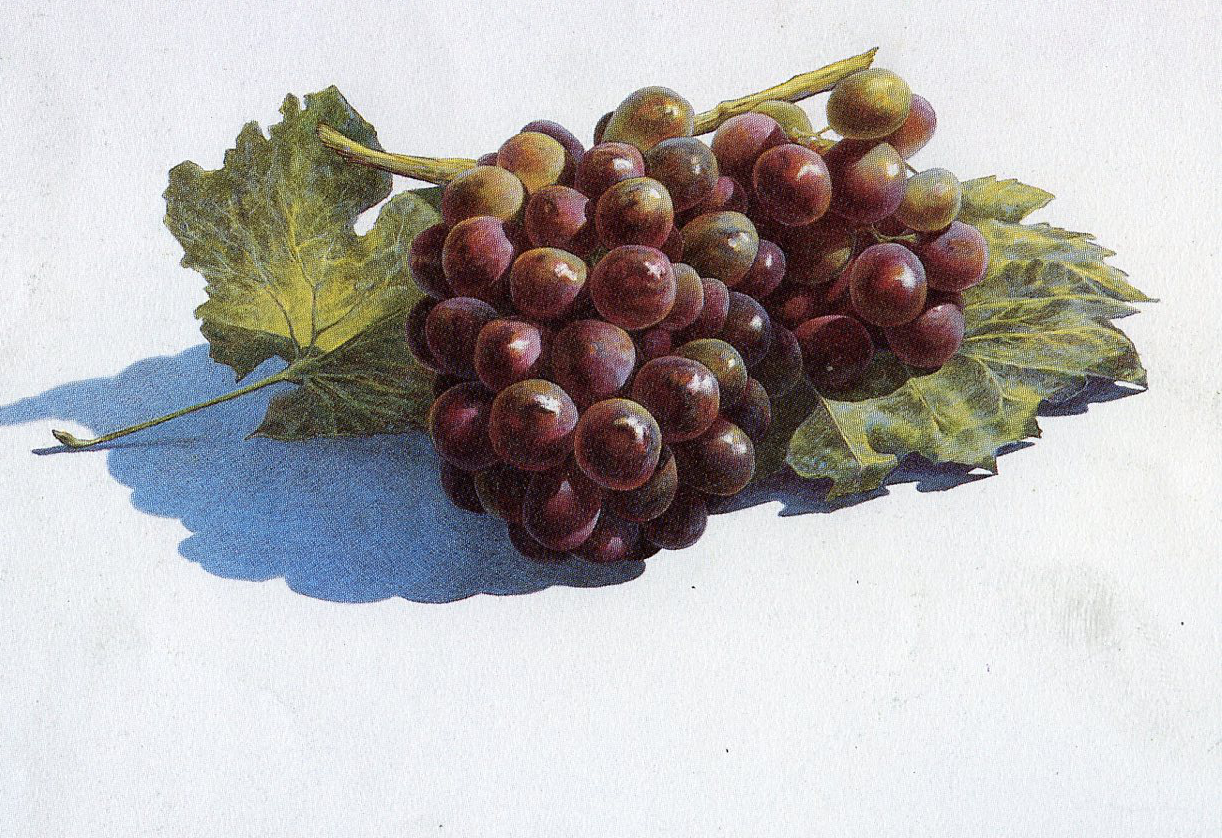 Indigo Blue & Tuscan Red
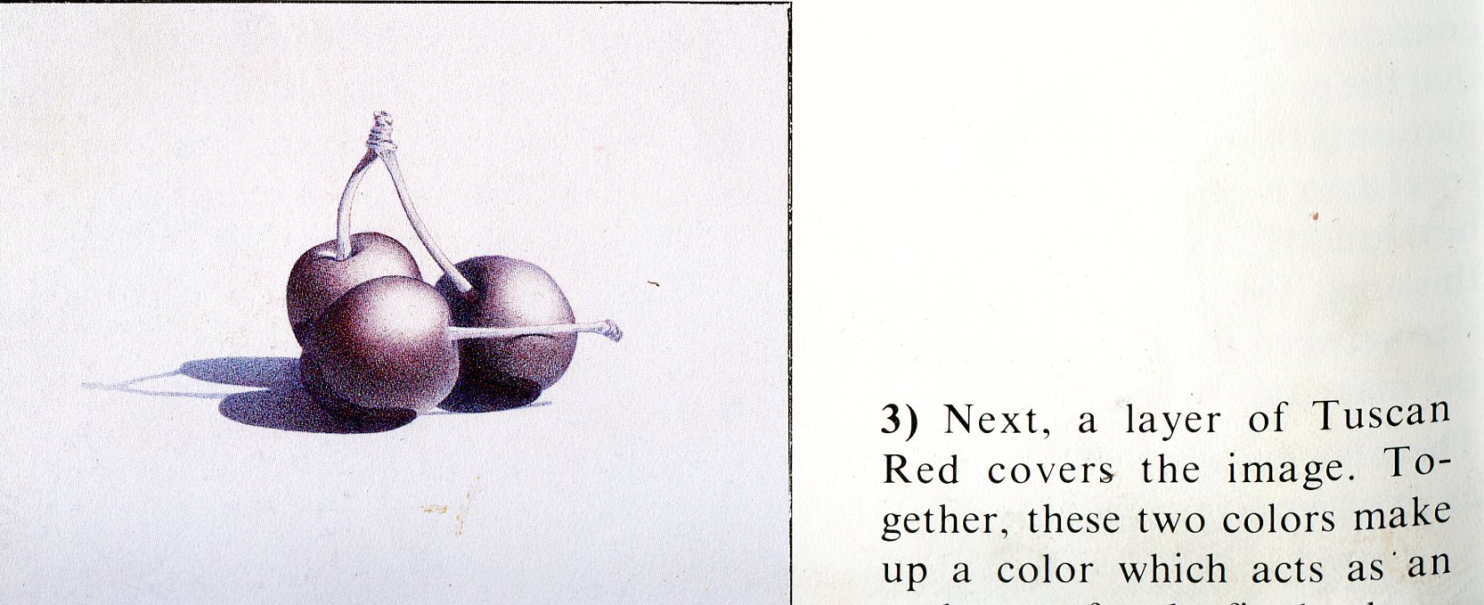 Crimson and Scarlet Red
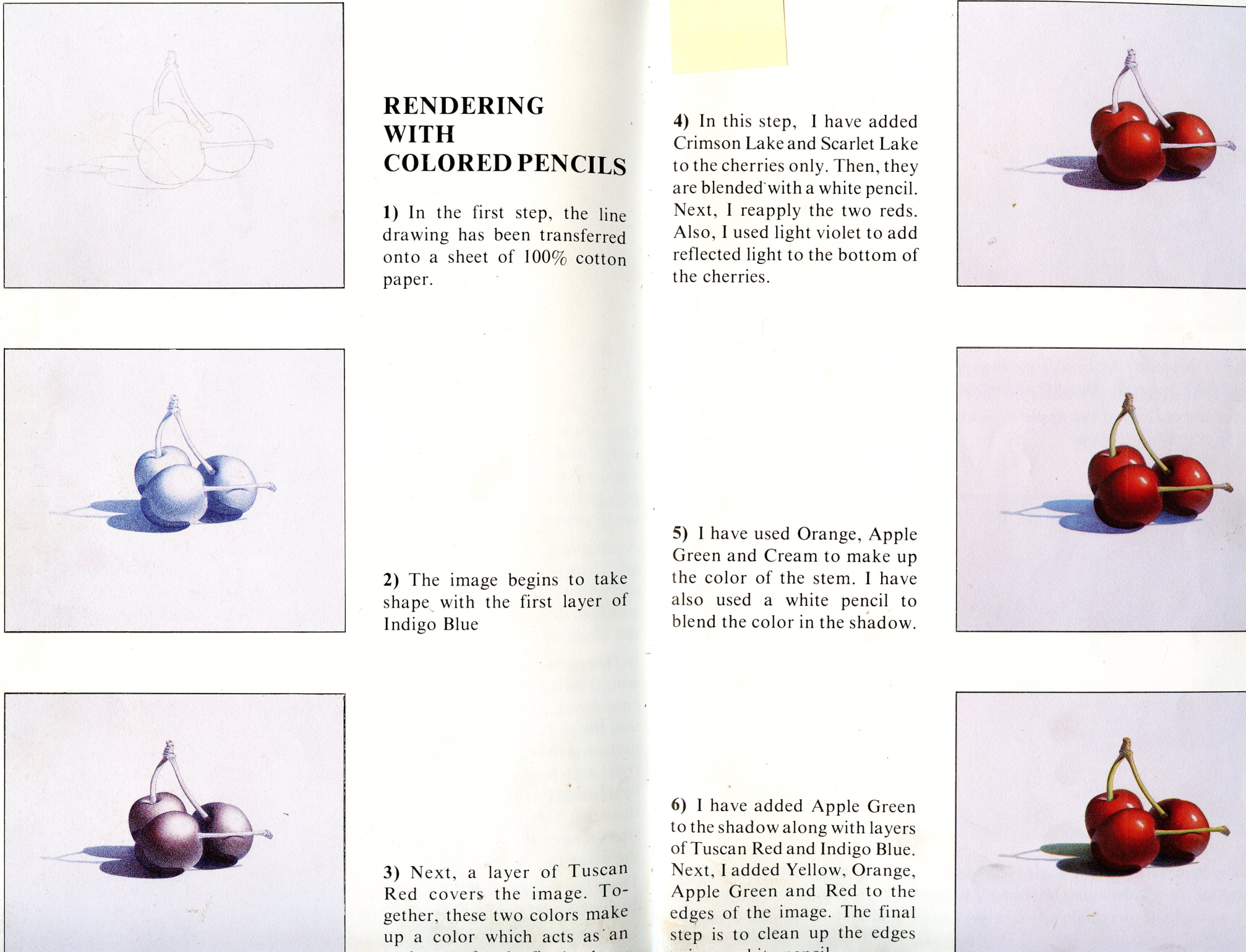